Graph databases
When we use a network, the most important asset we get is access to one another.
Clay Shirky
Cognitive Surplus: Creativity and Generosity in a Connected Age, 2010
Graph database
A graph is a set of nodes (entities) and edges (relationships) that connect them
Nodes and edges can have labels and properties
A property graph database	
A group of nodes with a common label is similar to an entity
A node is similar to an instance of an entity
A relationship is explicitly defined to connect a pair of nodes
In the relational database model, a relationship is represented by a pair of primary and foreign keys
A portion of a graph
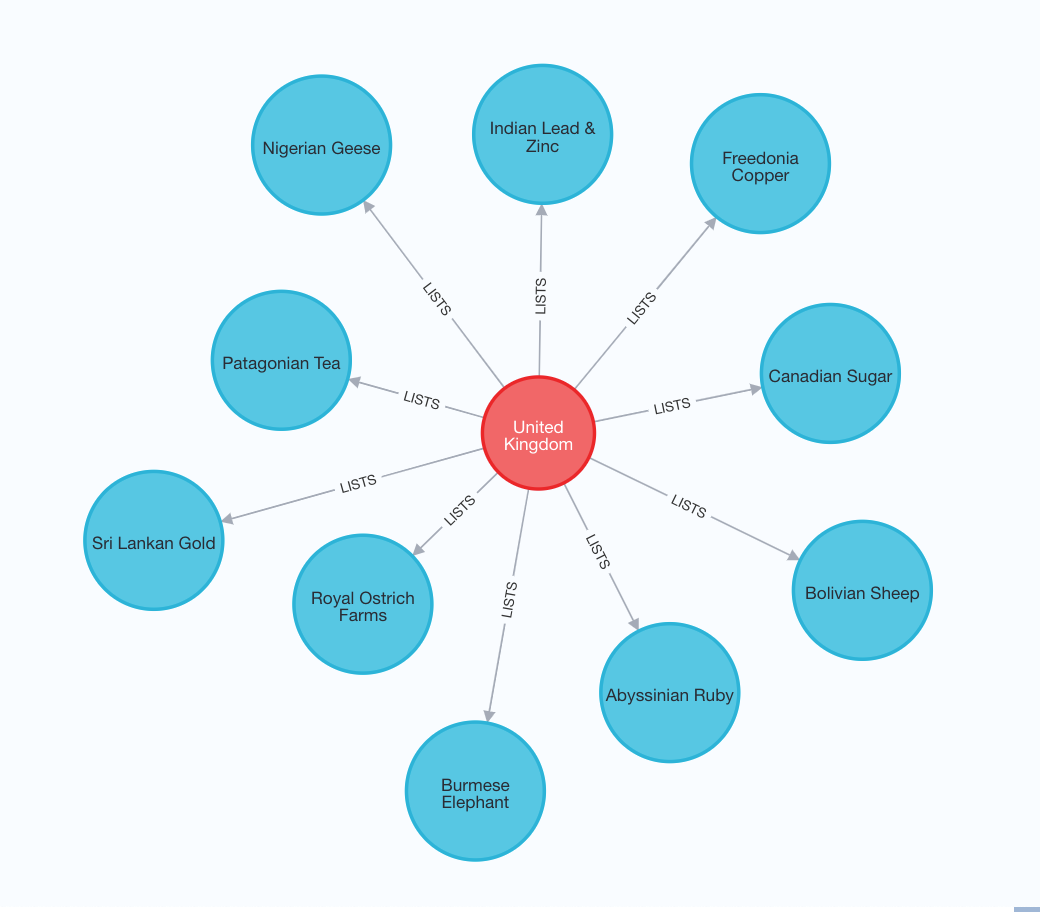 Advantages of a graph database
Does not require joins
Joins are defined when creating the relationships
A graph database is flexible
A relationship could change from 1:m to m:m simply by adding relationships
New additions can be made without the need to rewrite existing queries or recode applications.
Cypher
Cypher is both graph description language (GDL) and graph query languages (GQL) 
Cypher, like SQL, is a declarative, textual query language, but for graphs.
SQL like
Getting started with Neo4j
Install Neo4j Desktop
https://neo4j.com/download-center/#desktop
Mac
https://www.youtube.com/watch?v=cTZ_Z3KfLyE
Windows
https://www.youtube.com/watch?v=RSbhmVF_ccs
Set up a database
Browser
 http://localhost:7474
A single node
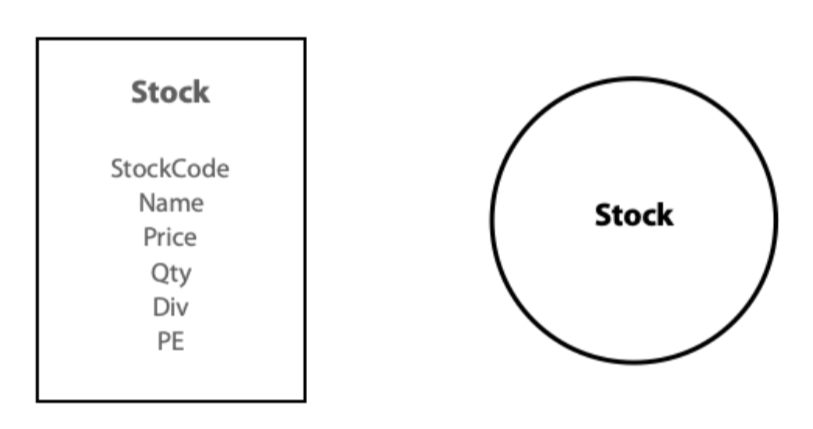 Properties
CREATE (:Stock {StockCode: "AR", Firm: "Abyssinian Ruby", Price: 31.82, Qty: 22020, Div: 1.32, PE: 13});
Populate the database
LOAD CSV WITH HEADERS FROM "https://www.richardtwatson.com/data/stock.csv" AS row CREATE (s:Stock {StockCode: row.stkcode, Firm: row.stkfirm, Price: toFloat(row.stkprice), Qty: toInteger(row.stkqty), Div: toFloat(row.stkdiv), PE: toInteger(row.stkpe)}) RETURN count(s);
[Speaker Notes: Before we do this, match(n) delete n]
Querying a node
Displaying data for nodes with the same label

List all Stock nodes
MATCH (s:Stock) RETURN s;
Querying a node
Reporting properties

Report a firm’s name and price-earnings ratio.

MATCH (s:Stock) RETURN s.Firm AS Firm, s.PE AS PE;
Querying a node
Reporting nodes

Get all firms with a price-earnings ratio less than 12.

MATCH (s:Stock) WHERE s.PE < 12 RETURN s;
Querying a node
Reporting properties and nodes

List the name, price, quantity, and dividend of each firm where the share holding is at least 100,000.

MATCH (s:Stock) WHERE s.Qty > 100000 RETURN s.Firm AS Firm, s.Price AS Price, s.Qty AS Quantity, s.Div AS Dividend;
Querying a node
IN for a list of values

Report data on firms with of FC, AR, or SLG.

MATCH (s:Stock) WHERE s.StockCode IN ['FC','AR','SLG’] RETURN s;
Querying a node
Ordering rows

List all firms where the PE is at least 10, and order the report in descending PE. Where PE ratios are identical, list firms in alphabetical order.
MATCH (s:Stock) WHERE s.PE >= 10 RETURN s.PE AS PE, s.Firm AS FirmORDER BY s.PE DESC, s.Firm;
Querying a node
Derived data
Get firm name, price, quantity, and firm yield.
MATCH (s:Stock) RETURN s.Firm AS Firm, s.Price AS Price, s.Qty AS Quantity, s.Div/s.Price*100 AS Yield;
Aggregate functions
COUNT

How many firms are there in the portfolio?
MATCH (s:Stock) RETURN count(s);
Aggregate functions
AVG


What is the average yield for the portfolio?MATCH (s:Stock) RETURN avg(s.Div/s.Price*100) As `Average yield`;
String handling
CONTAINS


List the names of firms with a double ‘e’.

MATCH (s:Stock) WHERE s.Firm CONTAINS 'ee’ RETURN s.Firm;
String handling
Subqueries


Report all firms with a PE ratio greater than the average for the portfolio

MATCH (s:Stock) WITH AVG(s.PE) AS AvgPE MATCH (s:Stock) WHERE s.PE > AvgPE RETURN s.Firm AS FIRM, s.PE as PE;
A relationship between nodes
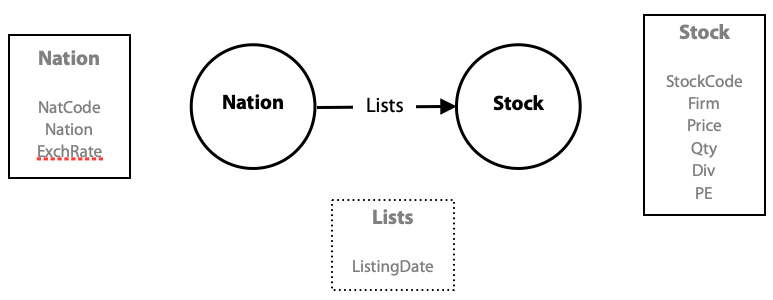 Specifying relationships in Cypher
Relationships are represented in Cypher using an arrow, either -> or <-, between two nodes.
In Neo4j, all relationships are directed

The Cypher code for stating that Bombay Duck was listed in India on 2019-11-10 is:
MATCH (s:Stock), (n:Nation) WHERE s.StockCode = "BD" AND n.NationCode = "IND”CREATE (n)-[r:LISTS {Listed: date('2019-11-10')}]->(s)RETURN r;
Add Nation Nodes and Specifying Relationships
LOAD CSV WITH HEADERS FROM "https://www.richardtwatson.com/data/nation.csv" AS row CREATE (n:Nation {NationCode: row.natcode, Nation: row.natname, ExchRate: toFloat(row.exchrate)}) RETURN count(n);

LOAD CSV WITH HEADERS FROM "https://www.richardtwatson.com/data/stock.csv" AS row MATCH (n:Nation {NationCode: row.natcode}) MATCH (s:Stock {StockCode: row.stkcode}) CREATE (n)-[r:LISTS]->(s) RETURN r;
Querying relationships
Report the value of each stockholding in UK pounds. Sort the report by nation and firm.


MATCH (n:Nation)-[:LISTS]->(s:Stock) RETURN n.Nation AS Nation, s.Firm AS Firm, s.Price AS Price, s.Qty as Quantity, round(s.Price*s.Qty*n.ExchRate) AS ValueORDER BY Nation, Firm
WITH—reporting by groups
Report by nation the total value of stockholdings.


MATCH (n:Nation)-[:LISTS]->(s:Stock) WITH n, round(sum(s.Price*s.Qty*n.ExchRate)) as Value RETURN n.Nation AS Nation, Value;
Querying m:m relationships
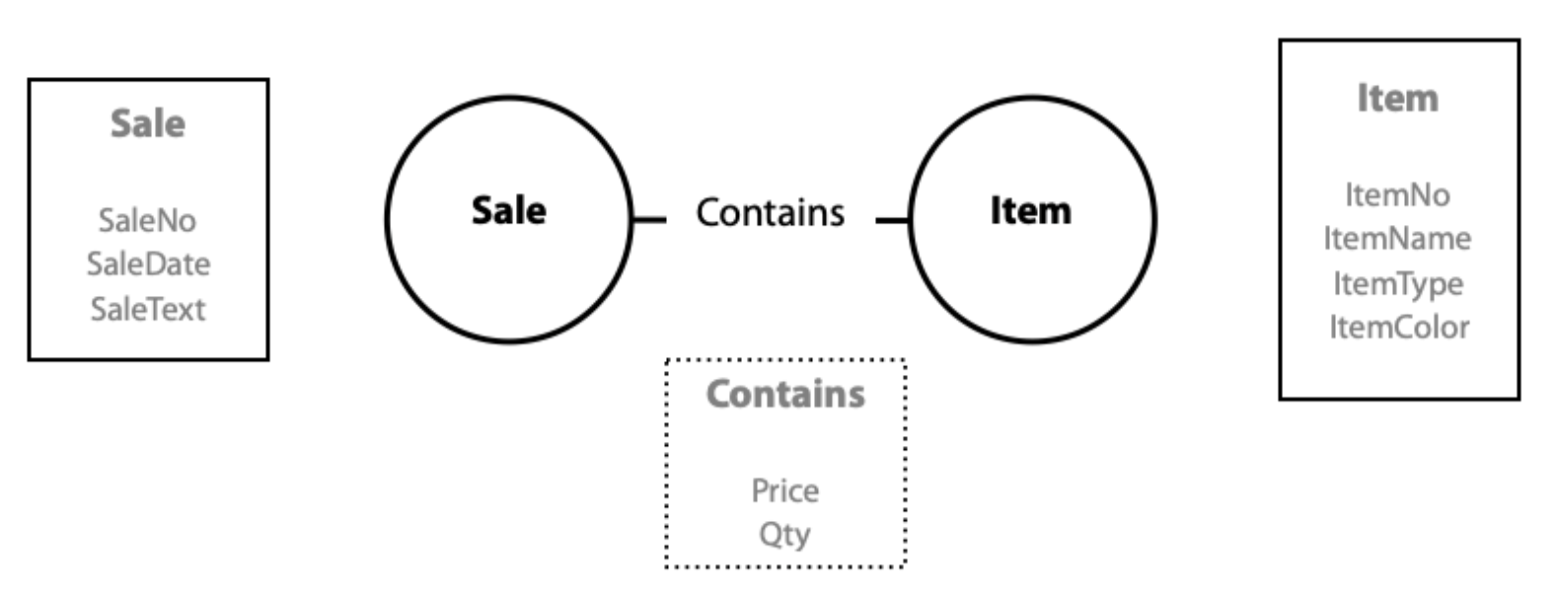 Sale Item Relationship Database
LOAD CSV WITH HEADERS FROM "https://www.richardtwatson.com/data/item.csv" AS row CREATE (i:Item {ItemNo: toInteger(row.itemno), ItemName: row.itemname, ItemType: row.itemtype, ItemColor: row.itemcolor}) RETURN count(i);

 LOAD CSV WITH HEADERS FROM "https://www.richardtwatson.com/data/sale.csv" AS row CREATE (s:Sale {SaleNo: toInteger(row.saleno), SaleDate: date(row.saledate), SaleText: row.saletext}) RETURN count(s); 

LOAD CSV WITH HEADERS FROM "https://www.richardtwatson.com/data/receipt.csv" AS row MATCH (s:Sale {SaleNo: toInteger(row.saleno)}) MATCH (i:Item {ItemNo: toInteger(row.itemno)}) CREATE (s)-[r:CONTAINS]->(i) SET r.Price = toFloat(row.receiptprice), r.Qty = toInteger(row.receiptqty);
Sale Item Relationship Database
List the name, quantity, price, and value of items sold on January 16, 2011.

MATCH (s: Sale)-[r:CONTAINS]->(i: Item) WHERE s.SaleDate = date('2011-01-16') RETURN i.ItemName AS Item, r.Qty as Quantity, r.Price as Price, r.Qty*r.Price AS Total;

MATCH (s: Sale {SaleDate: date('2011-01-16')})-[r:CONTAINS]->(i: Item) RETURN i.ItemName AS Item, r.Qty as Quantity, r.Price as Price, r.Qty*r.Price AS Total;
Does a relationship exist?
Report all clothing items (type “C”) for which a sale is recorded.

MATCH (s: Sale)-[:CONTAINS]->(i:Item {ItemType: 'C'}) RETURN DISTINCT i.ItemName AS Item, i.ItemColor AS Color;
Does a relationship exist?
Report all clothing items that have not been sold.
MATCH (s: Sale)-[:CONTAINS]->(i:Item {ItemType: 'C'}) WITH COLLECT (DISTINCT i.ItemNo) AS SoldItems MATCH (i: Item) WHERE i.ItemType = 'C' AND NOT (i.ItemNo IN SoldItems) RETURN DISTINCT i.ItemName AS Item, i.ItemColor AS Color;


MATCH (i:Item {ItemType: 'C'}) WHERE NOT (: Sale)-[:CONTAINS]->(i)RETURN DISTINCT i.ItemName AS Item, i.ItemColor AS Color;
Recursive relationships
Recursive relationships
LOAD CSV WITH HEADERS FROM "https://www.richardtwatson.com/data/monarch.csv" AS row CREATE (m: Monarch {Type: row.montype, Name: row.monname, Number: row.monnum}) RETURN count(m); 


MATCH (p:Monarch), (s:Monarch) WHERE p.Name = 'William' AND p.Number = 'IV' AND s.Name = 'Victoria' AND s.Number = 'I’ CREATE (s)-[r:SUCCEEDED]->(p) SET r.Date = date('1837-06-20’) RETURN(r);
[Speaker Notes: https://www.richardtwatson.com/open/Reader/_book/graph-databases.html#a-relationship-between-nodes]
Query a recursive relationship
Who preceded Victoria I?

MATCH (s)-[r:SUCCEEDED]->(p) WHERE s.Name = 'Victoria' RETURN (p.Type + ' ' + p.Name + ' ' + p.Number);


Who succeeded Victoria I?

MATCH (s)-[r:SUCCEEDED]->(p) WHERE p.Name = 'Victoria' RETURN (s.Type + ' ' + s.Name + ' ' + s.Number);
Query a recursive relationship
Who was Elizabeth II’s predecessor’s predecessor?

MATCH (s)-[r:SUCCEEDED*2]->(p) WHERE s.Name = 'Elizabeth' and s.Number = 'II’ RETURN (p.Type + ' ' + p.Name + ' ' + p.Number);
Query a recursive relationship
Who were Elizabeth II’s three immediate predecessors?


MATCH (s)-[r:SUCCEEDED*1..3]->(p) WHERE s.Name = 'Elizabeth' and s.Number = 'II' RETURN (p.Type + ' ' + p.Name + ' ' + p.Number);
Constraint
To ensure all nation codes are unique

CREATE CONSTRAINT ON (n:Nation) ASSERT n.NatCode IS UNIQUE;
Remove duplicates
DISTINCT

MATCH (s:Stock) RETURN DISTINCT s.PE AS PE;
Delete all nodes and relationships
MATCH (a) OPTIONAL MATCH (a)-[r]-() DELETE a, r

Match (a) DETACH DELETE a
Exercises
The graph database has the following relationships:
(order)-[:CONTAINS]->(product)
(employee)-[:SOLD]->(order)
(customer)-[:PURCHASED]->(order)
(supplier)-[:SUPPLIES]->(product)
(product)-[:PART_OF]->(category)
(employee)-[:REPORTS_TO]->(manager)
Exercises
Write Cypher code for the following queries
How many employees are there in the company?
Prepare a list of employees by last name, first name, and job title. Sort by last name.
List the products that contain ‘sauce’ in their product description.